Grundlegende Konzepte: Cloud, Betriebssystem,Hard- und SoftwareOffline und Online-Aktivitäten
[Speaker Notes: Liebe Trainerin, lieber Trainer, diese Folien sind ein Bestandteil des TrainerInnen-Pakets „Digitale Alltagskompetenzen vermitteln“. Sie finden alle weiteren Materialien auf der Website www.digitaleSeniorInnen.at
Leitfaden „Digitale Alltagskompetenzen vermitteln “
Teil I: Kompetenzmodell für digitale Kompetenzen
Teil II: Handbuch zur Unterrichtsgestaltung
inkl. Übungen, Link-Liste, Lese-Liste
Präsentation (Foliensatz)
Unterlagen Teilnehmende: Handout zum Thema Digitales Kompetenzmodell]
Digitale Alltagskompetenzen vermitteln
Grundlegende Konzepte
Was ist eine Cloud?
Quelle: Pixabay
2
[Speaker Notes: Die Cloud lässt sich mit einem Schließfach bei Ihrer Bank vergleichen. Sie können dort Ihre Wertgegenstände, wie Schmuck, Dokumente oder Bargeld deponieren und bei Bedarf wieder abholen. Das Schließfach ist gesichert und nur Sie können mit Ihrem Schlüssel und persönlichem Sicherheitscode darauf zugreifen.

Die Cloud ist Ihr Schließfach im Internet und wird auch Online-Speicher genannt. Jeder Geräte-Anbieter stellt Ihnen einen eigenen geschützten Bereich zur Verfügung (z.B. Google Cloud, iCloud). Mit Ihren persönlichen Zugangsdaten (Login) können Sie Ihre Kontaktdaten, Fotos, Dokumente und persönliche Einstellungen in der Cloud speichern und bei Bedarf (neues Smartphone) wieder abholen.

Einen weiteren Vorteil bietet die Speicherung in der Cloud: Sie können mit verschiedenen Geräten auf Ihre aktuellen Daten zugreifen. So können Sie z.B. Fotos am Smartphone, Tablet oder PC anzeigen und sparen Speicherplatz auf dem jeweiligen Gerät. Allerdings wird dazu immer eine Internetverbindung benötigt.]
Grundlegende Konzepte vermitteln - Cloud
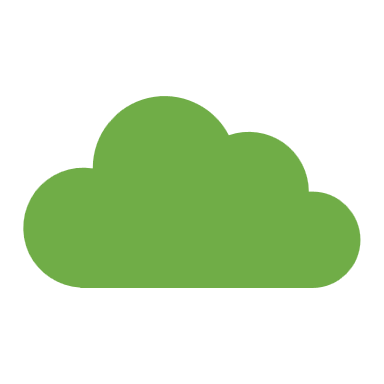 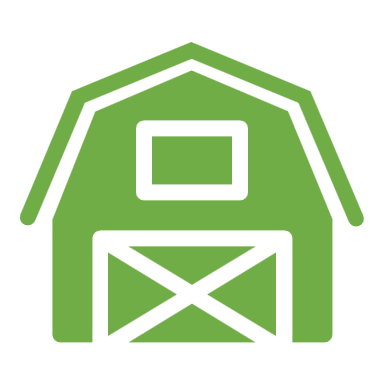 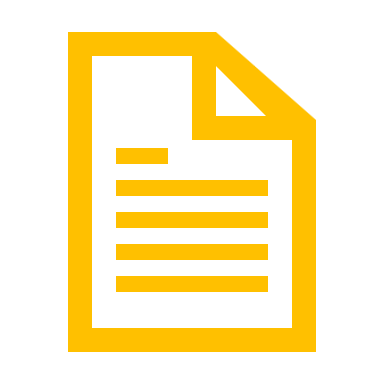 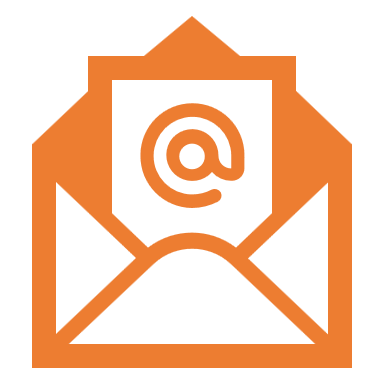 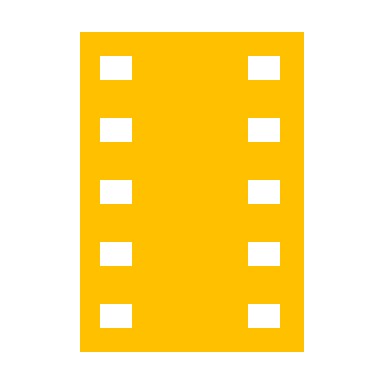 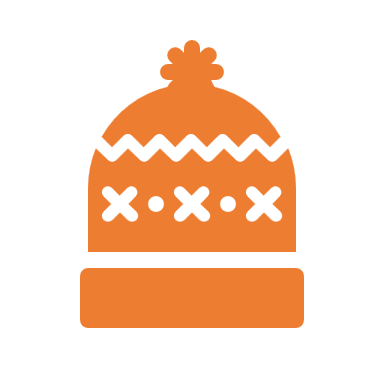 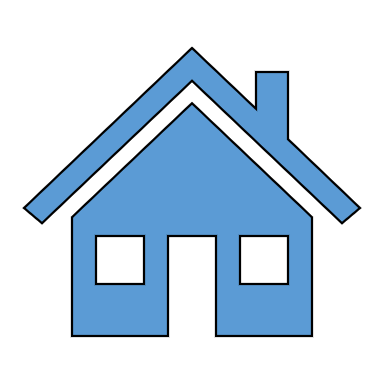 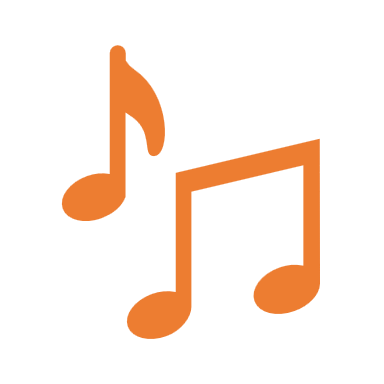 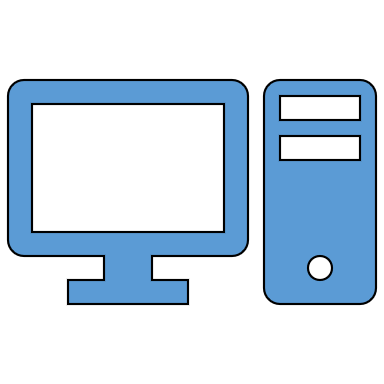 Haus - Lager
Computer - Cloud
3
[Speaker Notes: Schritt für Schritt die Cloud erklären]
Grundlegende Konzepte vermitteln - Betriebssystem
Betriebssystem
Programme
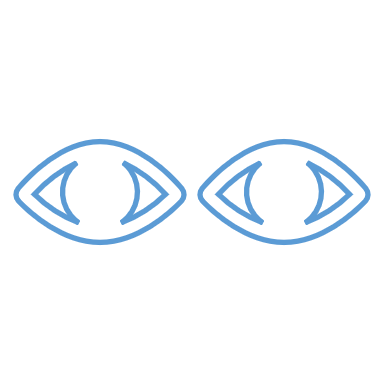 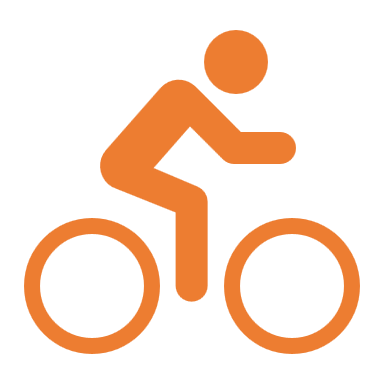 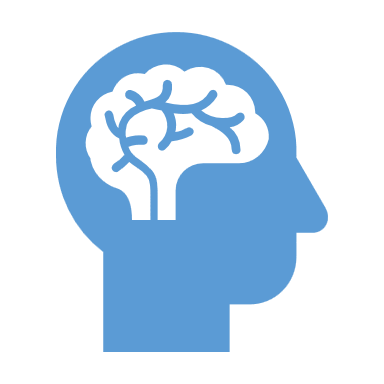 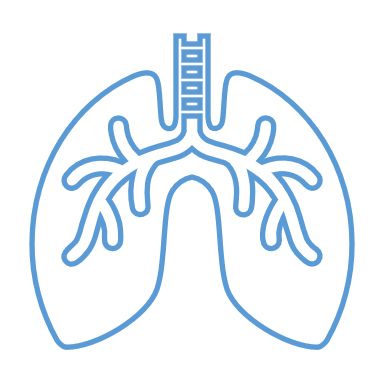 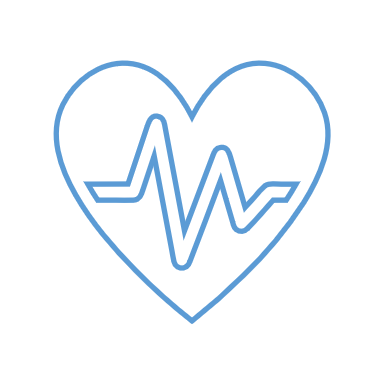 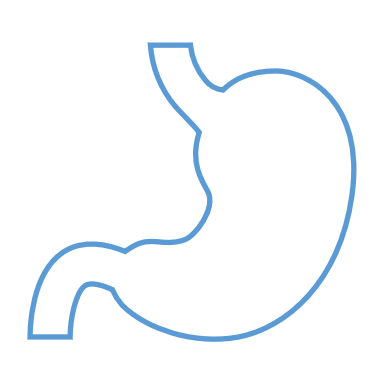 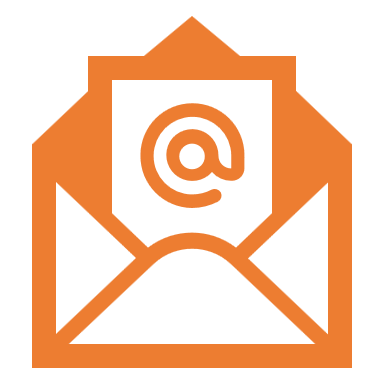 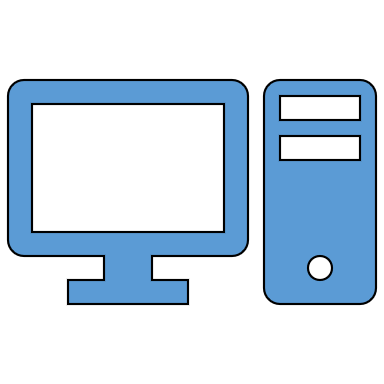 4
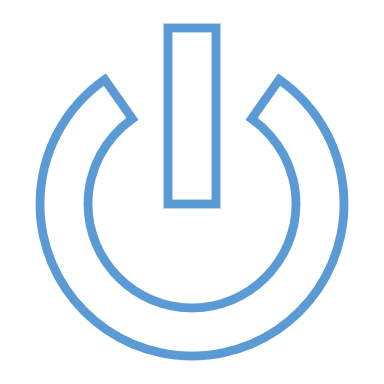 [Speaker Notes: Gehirn: lässt uns atmen, verdauen, schlafen und macht uns zum Mensch  ---  Radfahren: Erlernte Handlung, erweitert meinen Funktionsumfang.
Computer: startet, checkt Anschlüsse wie z.B. Drucker bietet Oberfläche   ---  Programm: E-Mailprogramm, Bildbearbeitungsprogramm, Apps am Smartphone]
Grundlegende Konzepte vermitteln – Hard- u. Software
Hardware
Software
Gedanken 
Gefühle
Werte
5
Digitale Alltagskompetenzen vermitteln
Zuordnungskarten: Offline – Online - Aktivitäten
Online
Offline
6
[Speaker Notes: Verwenden Sie im Unterricht Zuordnungskarten Online-Offline-Aktivitäten, um neue digitale Inhalte mit der bekannten Welt zu verknüpfen.Quelle und weitere Beispiele: 
Leitfaden - Bildungsangebote für Seniorinnen und Senioren zum Ausprobieren und Erlernen digitaler Medien (Smartphone, Tablet) 
Teil 3 Methoden und Übungen in der Bildungsarbeit mit älteren Menschen https://www.digitaleseniorinnen.at/leistungen/know-how/]
Digitale Alltagskompetenzen vermitteln
Zuordnungskarten: Offline – Online - Aktivitäten
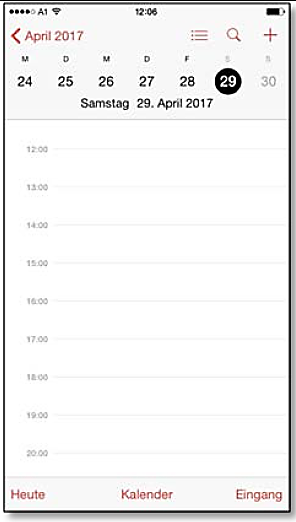 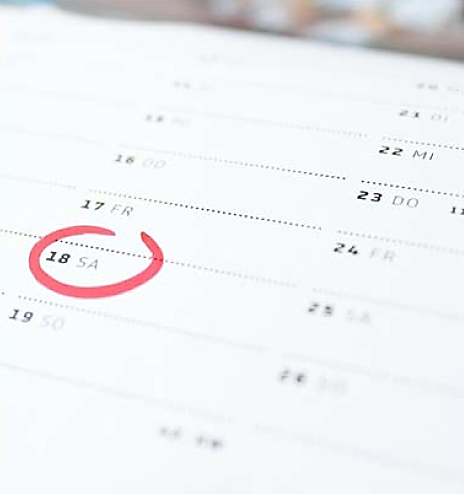 7
[Speaker Notes: Verwenden Sie im Unterricht Zuordnungskarten Online-Offline-Aktivitäten, um neue digitale Inhalte mit der bekannten Welt zu verknüpfen.
Quelle und weitere Beispiele: 
Leitfaden - Bildungsangebote für Seniorinnen und Senioren zum Ausprobieren und Erlernen digitaler Medien (Smartphone, Tablet) 
Teil 3 Methoden und Übungen in der Bildungsarbeit mit älteren Menschen]
Digitale Alltagskompetenzen vermitteln
Zuordnungskarten: Offline – Online - Aktivitäten
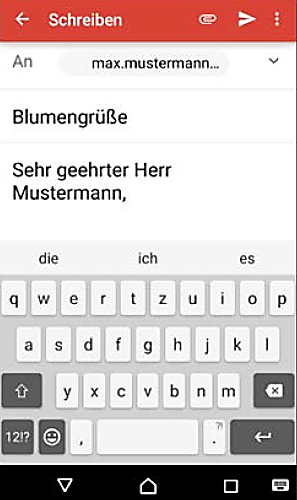 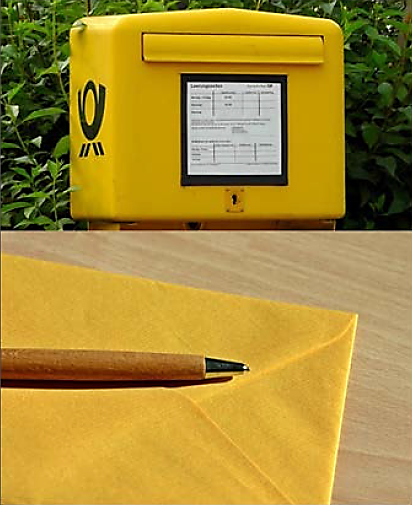 8
[Speaker Notes: Verwenden Sie im Unterricht Zuordnungskarten Online-Offline-Aktivitäten, um neue digitale Inhalte mit der bekannten Welt zu verknüpfen.]
Digitale Alltagskompetenzen vermitteln
Zuordnungskarten: Offline – Online - Aktivitäten
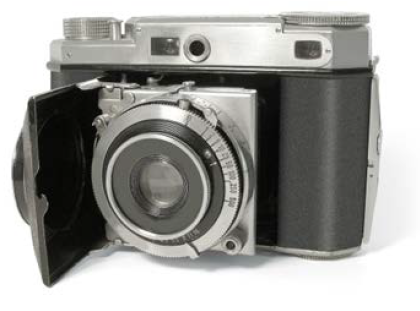 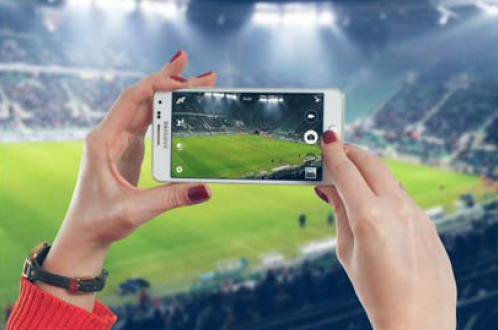 9
[Speaker Notes: Verwenden Sie im Unterricht Zuordnungskarten Online-Offline-Aktivitäten, um neue digitale Inhalte mit der bekannten Welt zu verknüpfen.]
Digitale Alltagskompetenzen vermitteln
Zuordnungskarten: Offline – Online - Aktivitäten
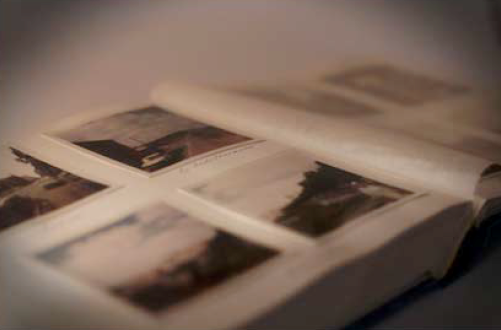 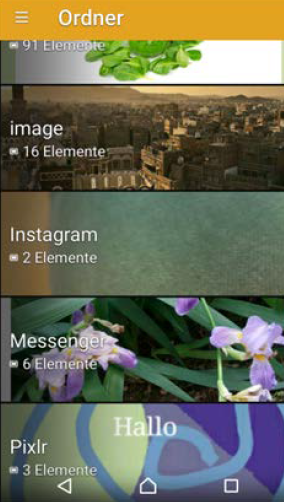 10
[Speaker Notes: Verwenden Sie im Unterricht Zuordnungskarten Online-Offline-Aktivitäten, um neue digitale Inhalte mit der bekannten Welt zu verknüpfen.]
Digitale Alltagskompetenzen vermitteln
Zuordnungskarten: Offline – Online - Aktivitäten
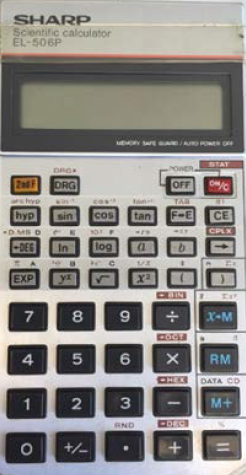 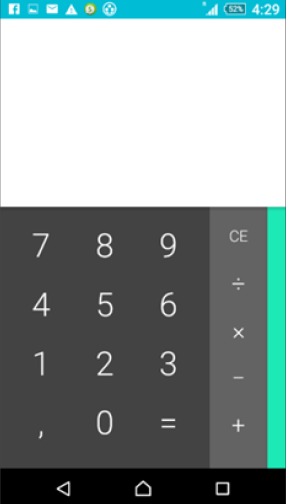 11
[Speaker Notes: Verwenden Sie im Unterricht Zuordnungskarten Online-Offline-Aktivitäten, um neue digitale Inhalte mit der bekannten Welt zu verknüpfen.]
Digitale Alltagskompetenzen vermitteln
Zuordnungskarten: Offline – Online - Aktivitäten
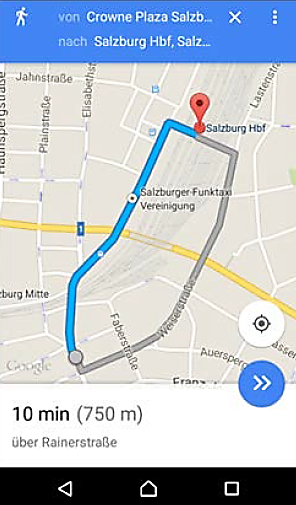 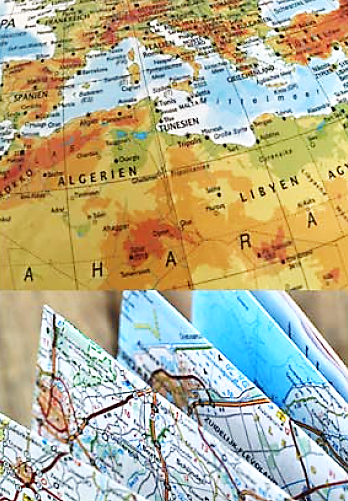 12
[Speaker Notes: Verwenden Sie im Unterricht Zuordnungskarten Online-Offline-Aktivitäten, um neue digitale Inhalte mit der bekannten Welt zu verknüpfen.]
Digitale Alltagskompetenzen vermitteln
Zuordnungskarten: Offline – Online - Aktivitäten
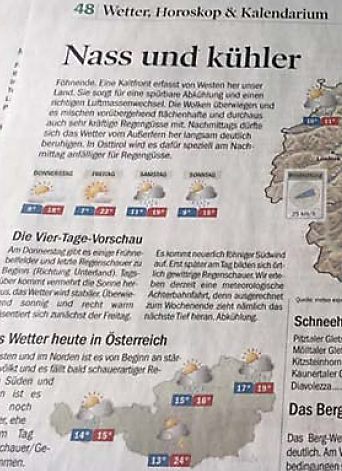 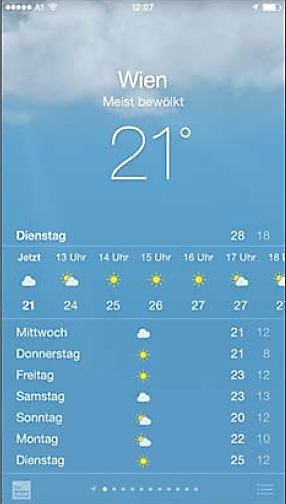 13
[Speaker Notes: Verwenden Sie im Unterricht Zuordnungskarten Online-Offline-Aktivitäten, um neue digitale Inhalte mit der bekannten Welt zu verknüpfen.]
Digitale Alltagskompetenzen vermitteln
Zuordnungskarten: Offline – Online - Aktivitäten
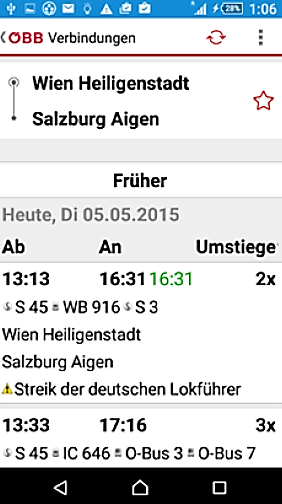 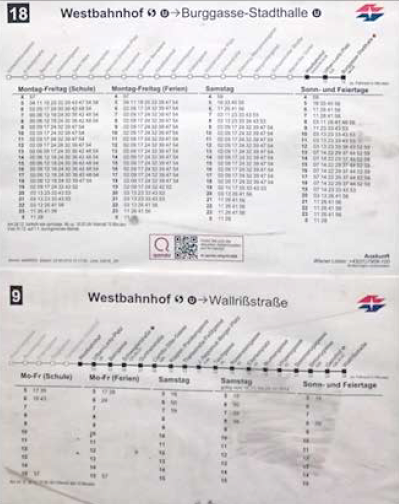 14
[Speaker Notes: Verwenden Sie im Unterricht Zuordnungskarten Online-Offline-Aktivitäten, um neue digitale Inhalte mit der bekannten Welt zu verknüpfen.]
Digitale Alltagskompetenzen vermitteln
Zuordnungskarten: Offline – Online - Aktivitäten
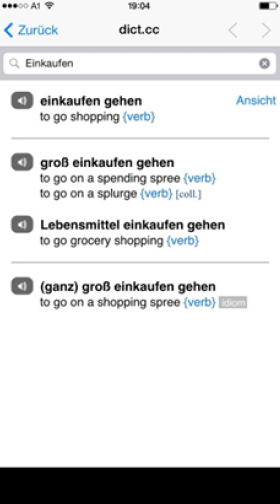 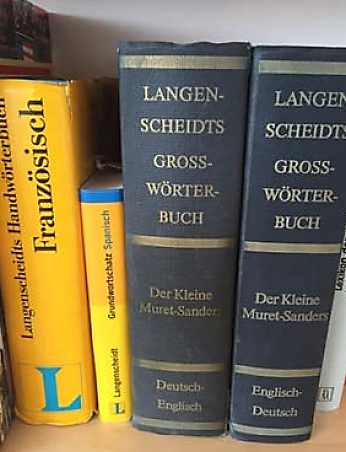 15
[Speaker Notes: Verwenden Sie im Unterricht Zuordnungskarten Online-Offline-Aktivitäten, um neue digitale Inhalte mit der bekannten Welt zu verknüpfen.]
Digitale Alltagskompetenzen vermitteln
Zuordnungskarten: Offline – Online - Aktivitäten
Fügen Sie hier ihre Beispiele ein.
Fügen Sie hier ihre Beispiele ein.
16
[Speaker Notes: Verwenden Sie im Unterricht Zuordnungskarten Online-Offline-Aktivitäten, um neue digitale Inhalte mit der bekannten Welt zu verknüpfen.Quelle und weitere Beispiele: 
Leitfaden - Bildungsangebote für Seniorinnen und Senioren zum Ausprobieren und Erlernen digitaler Medien (Smartphone, Tablet) 
Teil 3 Methoden und Übungen in der Bildungsarbeit mit älteren Menschen https://www.digitaleseniorinnen.at/leistungen/know-how/]
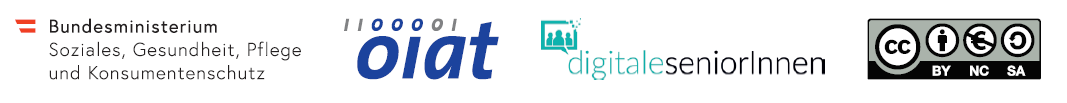 17
[Speaker Notes: https://www.digitaleseniorinnen.at]